V WOJEWÓDZKI KONKURS PLASTYCZNYĆmielowskie korzenie. Ponad czasem.pod hasłemPOLSKIE KWIATYWYNIKI KONKURSU
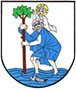 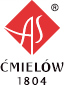 Patronat Honorowy
Burmistrz Ćmielowa Joanna Suska
Prezes Fabryki Porcelany AS Ćmielów Adam Spała
Miejsce III
Sandra Sabat

Szkoła Podstawowa nr 32
im. Janusza Kusocińskiego
w Kielcach
Miejsce III
Weronika Kamińska

Katolicki Zespół Edukacyjny 
w Ostrowcu Świętokrzyskim
Miejsce III
Oliwia Kaczor

Publiczna 
Szkoła Podstawowa
im. Antoniego Hedy „Szarego”
w Kunowie
Miejsce III
Marta Stąpór

Szkoła Podstawowa nr 8
im. Wojska Polskiego
w Kielcach
Miejsce III
Małgorzata Kwaśniewska

Publiczna 
Szkoła Podstawowa
im. Jana Pawła II
w Zbludowicach
Miejsce III
Maja Możdżeń

Szkoła Podstawowa nr 32
im. Janusza Kusocińskiego
w Kielcach
Miejsce II
Rusłana Chalenko

Publiczna 
Szkoła Podstawowa
im. K. Makuszyńskiego
w Siesławicach
Miejsce II
Zuzanna Kaczmarek

Szkoła Podstawowa

w Pilczycy
Miejsce II
Mikołaj Kowalik

Publiczna 
Szkoła Podstawowa
im. Jana Pawła II
w Zbludowicach
Miejsce II
Olga Gołębska

Szkoła Podstawowa nr 8
im. Wojska Polskiego
w Kielcach
Miejsce I
Wiktor Czarnecki

Szkoła Podstawowa nr 1
im. Krzysztofa Szydłowieckiego 
w Ćmielowie
Miejsce I
Radosław Rękas

Szkoła Podstawowa 
im. ks. Piotra Ściegiennego
w Bilczy
Gratulujemy